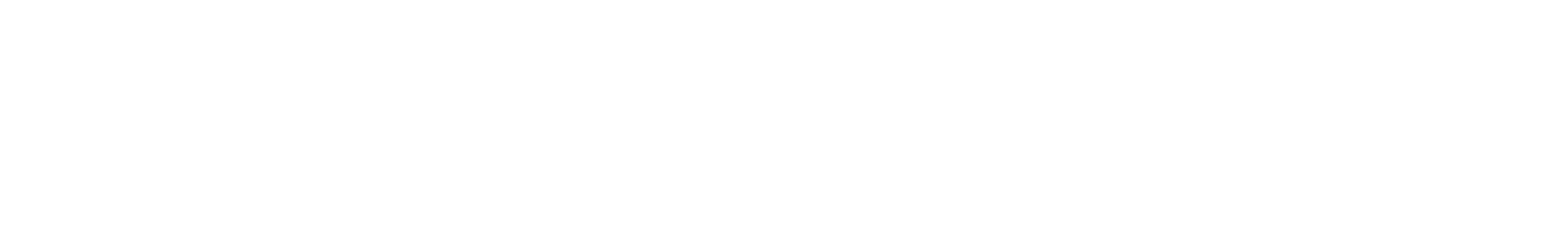 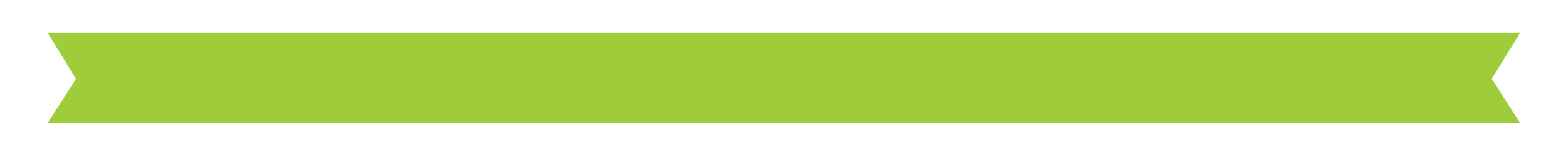 Fabrication of a Resin Keychain or Key Ring
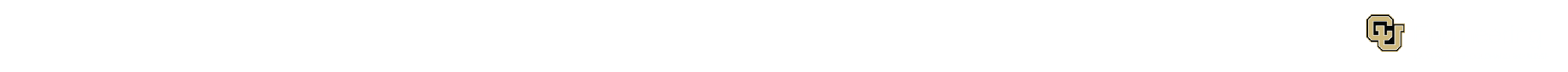 Engineering – defined
creative application of math and science principles to design or develop structures, machines, apparatus, or manufacturing processes, or actions of using them singly or in combination

to construct or operate the same objects with full thought about their design structures and functions

to predict how objects will behave under specific environmental conditions

to engineer a design that provides the intended function with consideration given to the cost of operation and safety to life and property
American Engineers' Council for Professional Development. Wikipedia. 2020
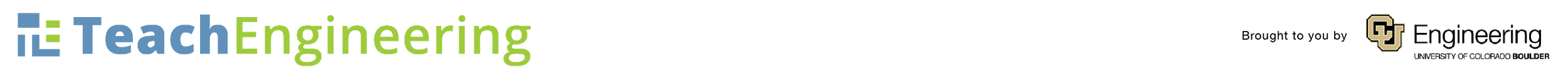 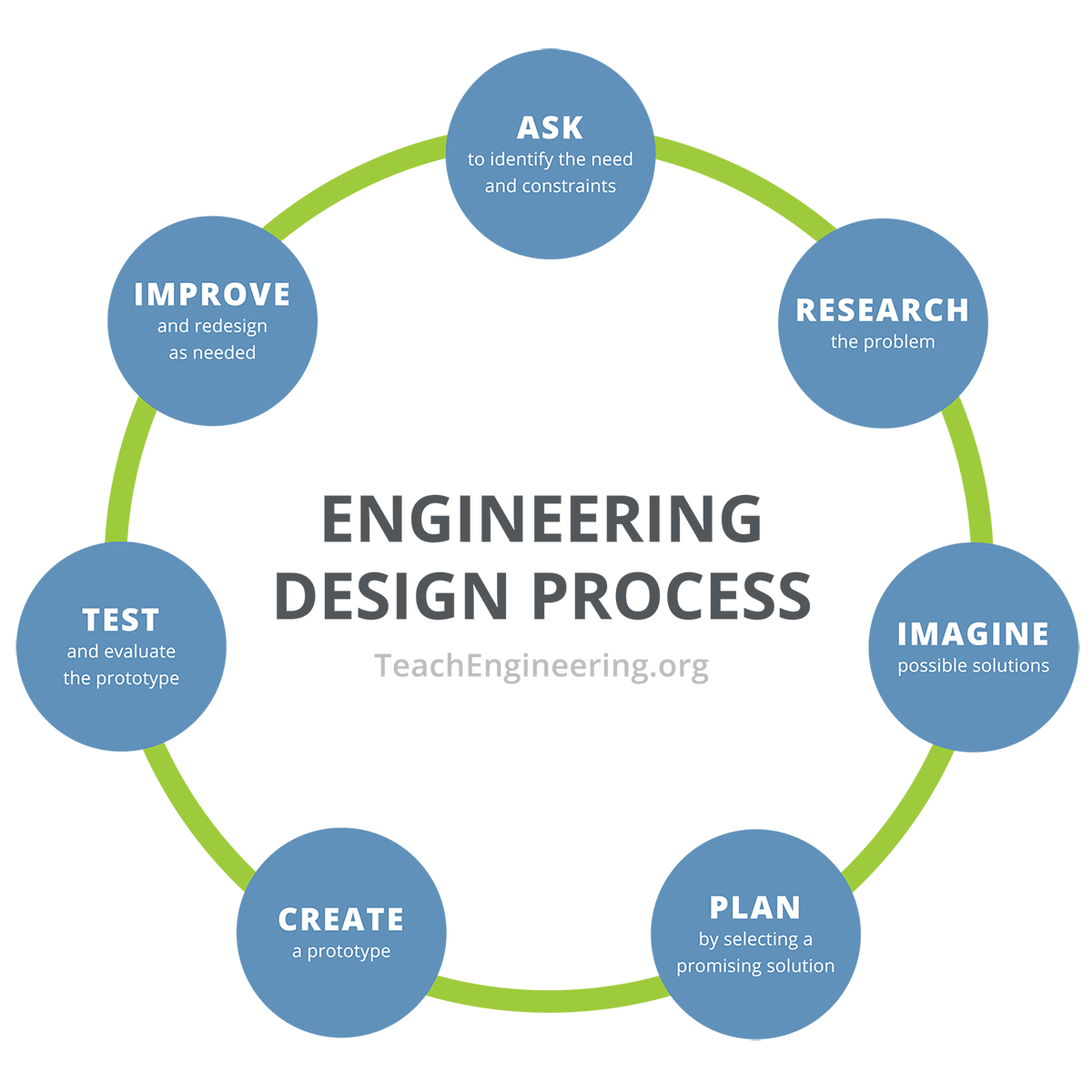 Thumbnail Sketch
quick, abbreviated drawings
remember important features of a subject

Model 
non-working representation that illustrates product
may be constructed at any stage in product cycle

Prototype 
full scale working model
working representation which detect flaws or problems 
occurs in advance of production
Steps in the Engineering Process
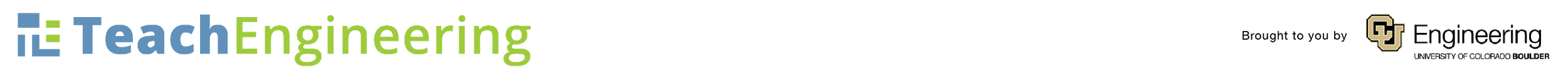 Model vs. Prototype
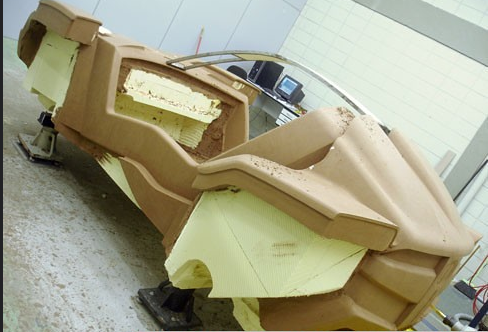 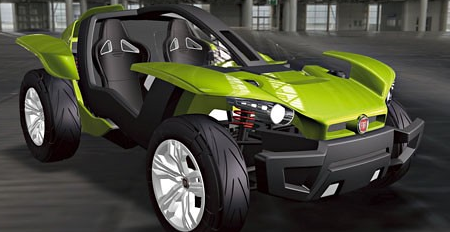 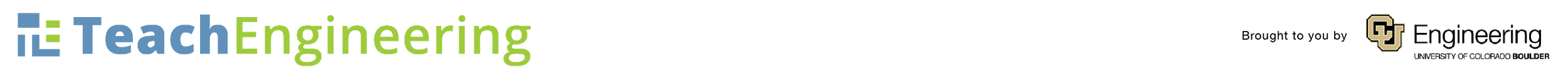 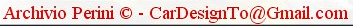 Early vs. Late Prototyping Varied Purposes
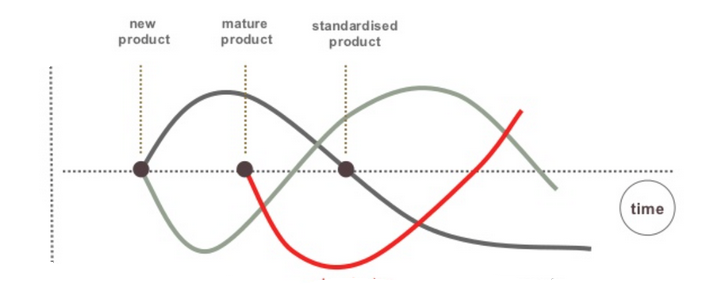 Early Prototyping  
Evaluates function to solve problem or complete a task 
Determines interface with internal components and external environment 

Late Prototyping 
Used to evaluate performance level or process of carrying out or accomplishing an action, task, or function
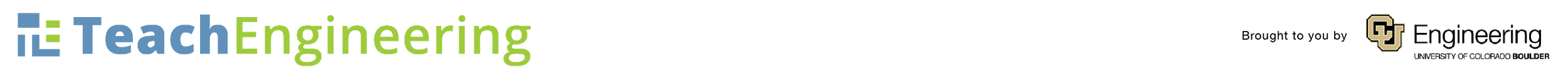 Throwaway vs. Evolutionary vs. Incremental
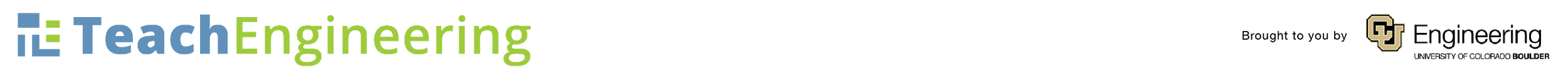 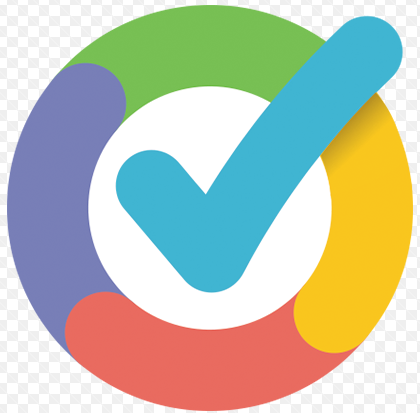 Embedded Assessment
3) Step 1 of the engineering process is: 
Plan & design
Make a model
Make a prototype
Identify & describe the problem
1) What is a characteristic of all designed products and services?
How a product will work
What are the best materials 
How product will be designed
All of the above
5) The Engineering Process is the same as the Scientific Process.
A) True      B) False
6) Materials used in new models and prototypes do not need to be tested in different environments. 
A) True       B) False
4) A model is:
A) The final working object
B) Never changed
C) Is full scale
D) None of the above
2) When designing an object, a person must use:
Creativity
Imagination
Inspiration
All of the above
7) Successful engineers are good in creative and critical thinking that involves math, reading, writing and communication.
A) True      B) False
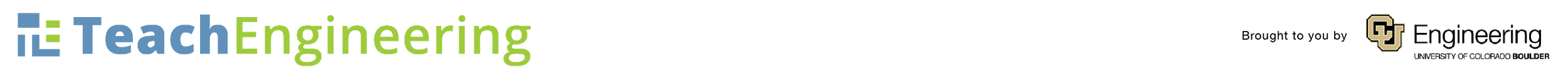 [Speaker Notes: 1) D; 2) D; 3) D; 4) D; 5) B; 6) B; 7) A]
How are these pictures related?
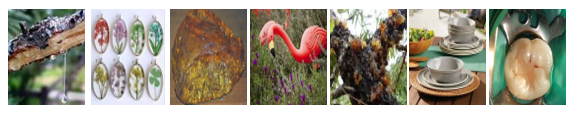 They show either natural tree resin or 
products made from natural or synthetic resin.
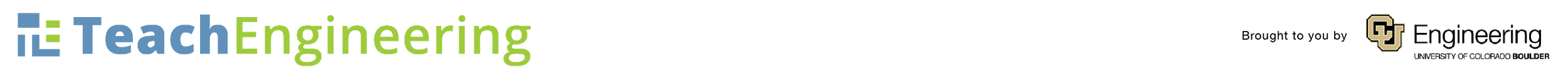 Resin – Organic Polymer
Monomer – single unit
Polymer – usually many units of same type of monomer


Polymerization occurs through a series of chemical reactions by which the polymer (a macromolecule) is formed by the linking of monomers
	Types :  Condensation Polymerization 
		Addition Polymerization
Copolymer – possible two or more monomer species; different monomers with diverse  chemical functionalities results in variation of resin properties (active engineering research area ex. Exxon Mobil)
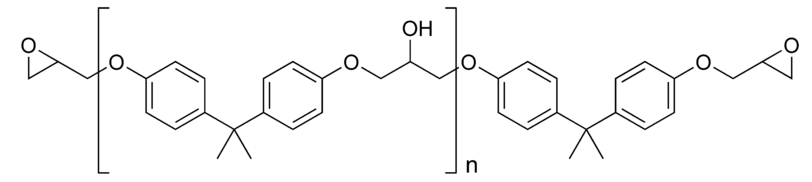 Bisphenol A diglycidyl ether; ‎C21H24O4
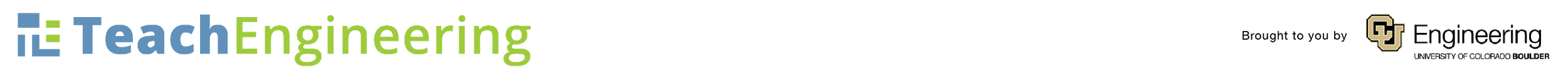 [Speaker Notes: Resin Polymer = Bisphenol A diglycidyl ether; Carbon rings = organic polymer]
Curing Agent
Polypropylene glycol or polypropylene oxide (C3H8O2) 
  organic polymer of propylene glycol 
  often used as curing agent for hardening resin into a solid
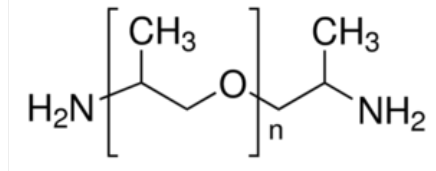 Poly(propylene glycol) bis(2-aminopropyl ether)
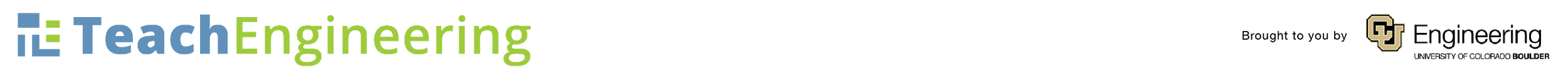 Resin Crosslinked by Curing Agent
Crosslink 
covalent or ionic bond that links one polymer chain to another
cross-links to promote a change in the polymers' physical properties
T Okabe et.al. Molecular dynamics simulation of crosslinked epoxy resins: Curing and mechanical properties. European Polymer Journal 80:78-88 (2016)
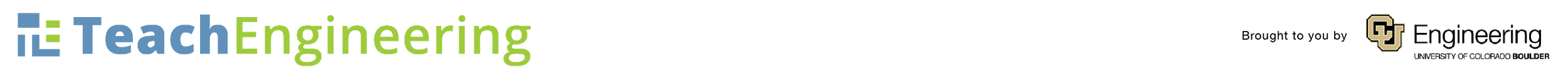 [Speaker Notes: Viscous resin liquid crosslinked by polypropylene glycol into a solid. (change in Young Modulus)]
Resin – Component in Making Plastics
Resin Polymers - two types depending on reaction to heat

Thermoplastic polymer – 
can repeat softening by heating and hardening by cooling for reshaping and recycling
original chemical structure as no chemical reaction changes structure 

Thermoset polymer – 
prepolymers in a soft solid or viscous state that change irreversibly when heated 
process called curing results in covalent crosslinks that change chemical structure
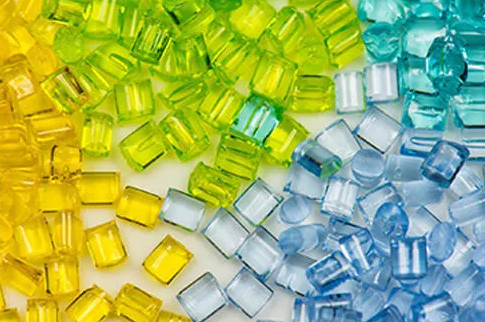 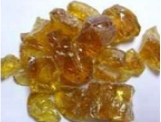 natural resin
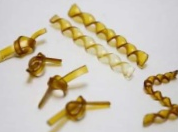 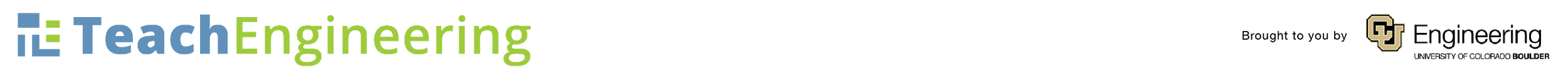 [Speaker Notes: Topic – Good for Related Research Paper/Project = Chemical Engineering of Plastics (Big/Active Business)]
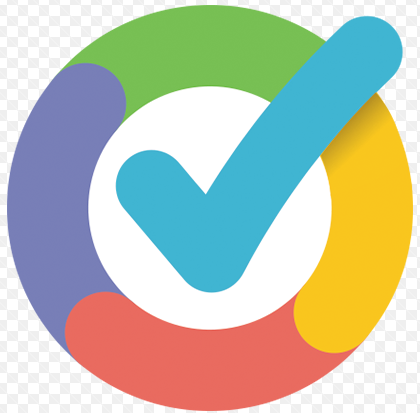 Embedded Assessment
Provide the best match the following:
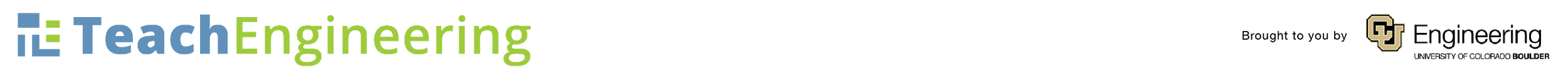 [Speaker Notes: (1)F (2)D (3)B (4)A (5)G (6)E  (7)F]
Silicone Mold
Silicon 
chemical element with the symbol Si
mineral   

Siloxane 
a functional group
characterized by chain of alternating silicon and oxygen atoms

Silicone 
a polymer material made from polymerized siloxanes or polysiloxanes 
consist of an inorganic silicon–oxygen backbone chain (⋯−SiO−Si−O−Si−O−⋯)
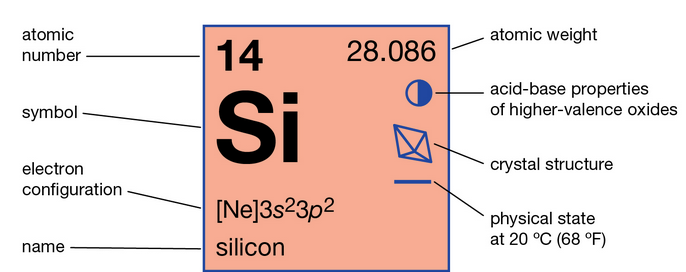 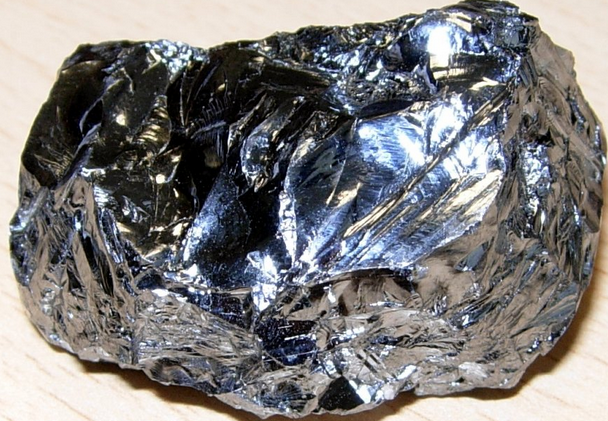 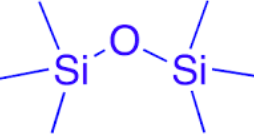 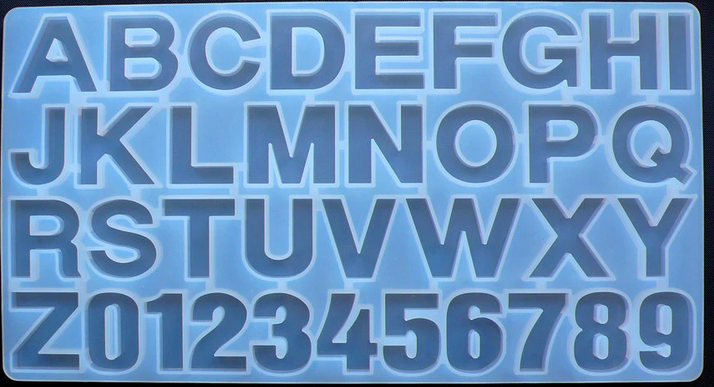 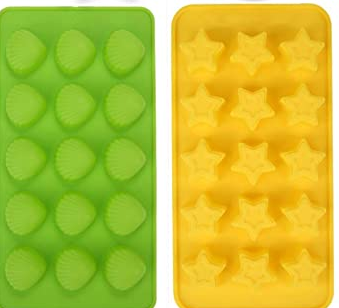 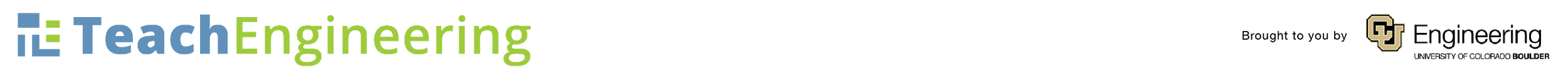 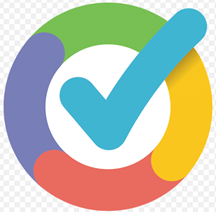 Embedded Assessment
Match the following terms (use terms twice)
C)
B)
A)
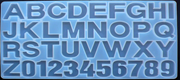 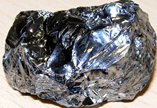 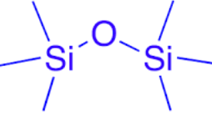 1) Silicone
2) Silicon
F) element
D) functional group
E) material
3) Siloxane
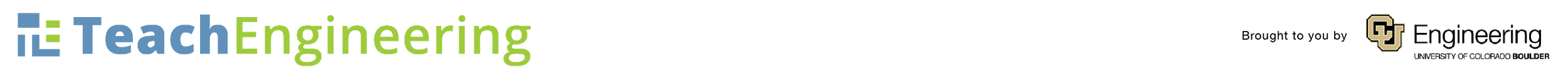 [Speaker Notes: 1)C,E  2)A,F  3)B,D]
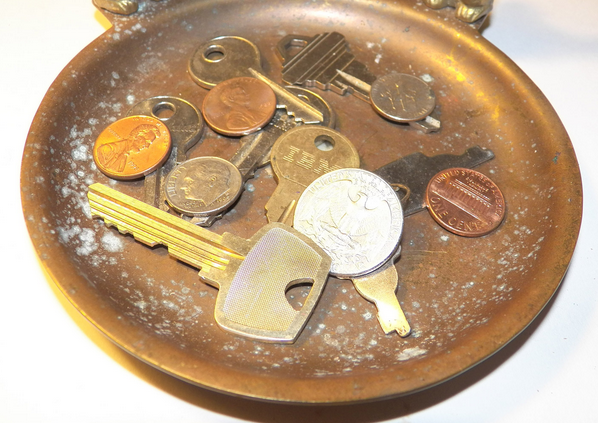 Keychain Designed for Function
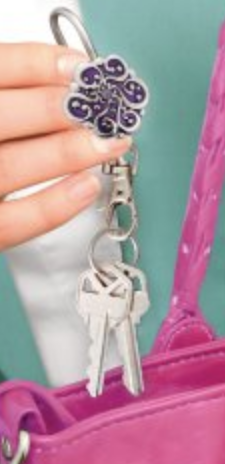 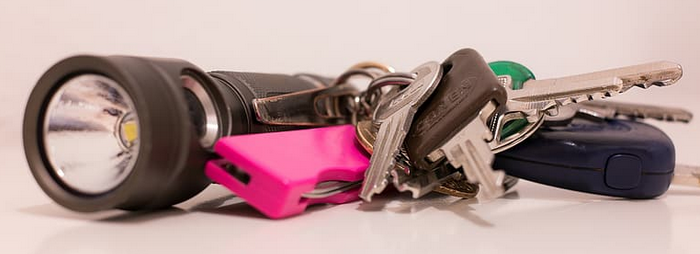 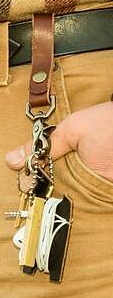 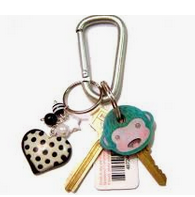 Design-for-assembly
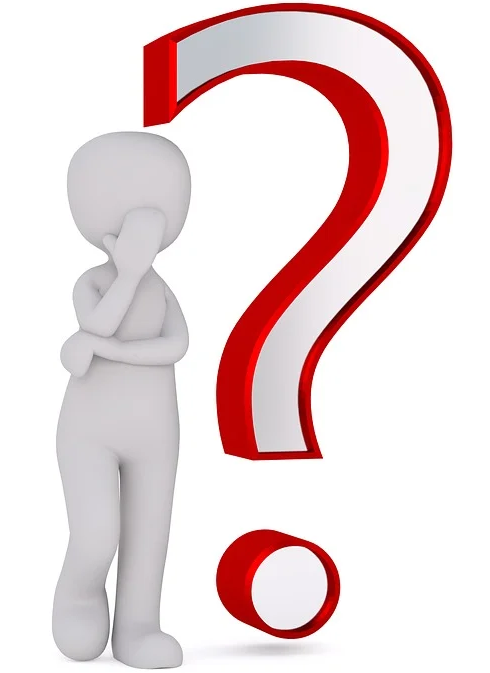 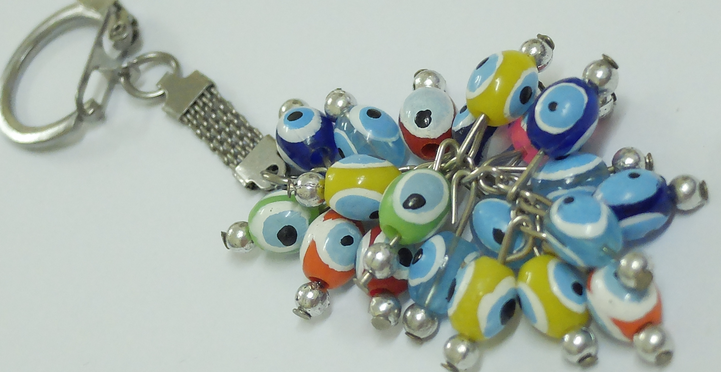 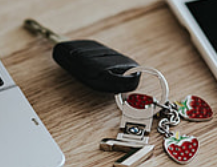 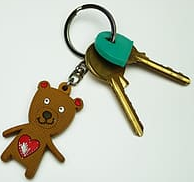 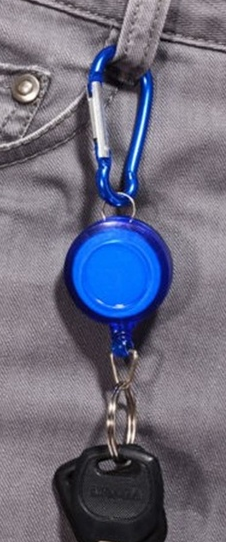 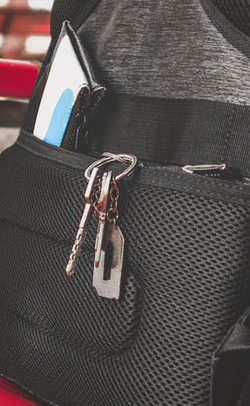 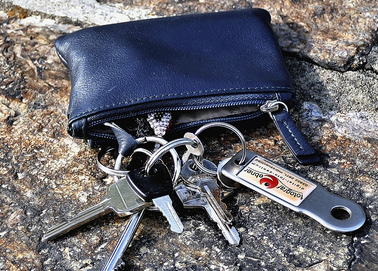 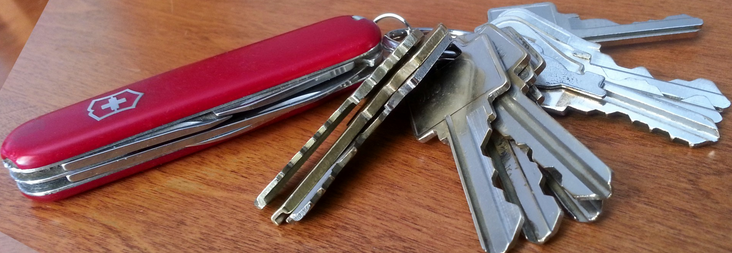 Design-for-manufacture
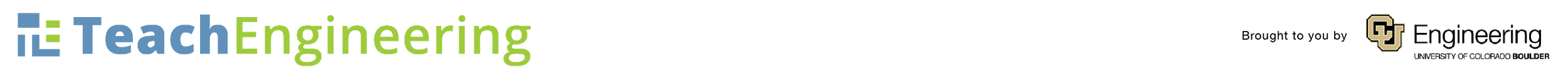 [Speaker Notes: Keyrings and keychains help prevent loss of loose keys. Many designs shown here. 

Design-for-assembly focuses mostly on fabricating products with the end goal of low-cost assembly.
Design-for-manufacture focuses more on simplifying, optimizing and refining the product design with an end goal of producing a better product at a lower cost.]
Suggested Videos
What's an Engineer? Crash Course Kids #12.1
 https://www.youtube.com/watch?v=owHF9iLyxic

Prototyping and Model making - Students of Product Design Episode 6
https://www.youtube.com/watch?v=Oee8VfjR1CE

Resin Keychains Tutorial - First Time Making Resin Keychains 
https://www.youtube.com/watch?v=Uf6z3SIzn9w
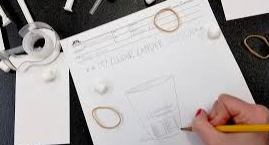 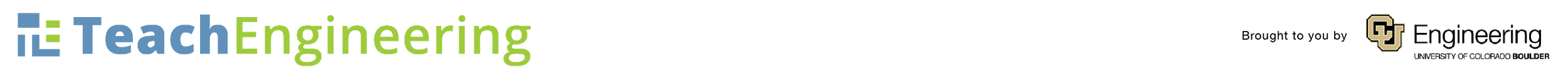 [Speaker Notes: Note: Stop Tutorial video at 16:40 (language warning)]